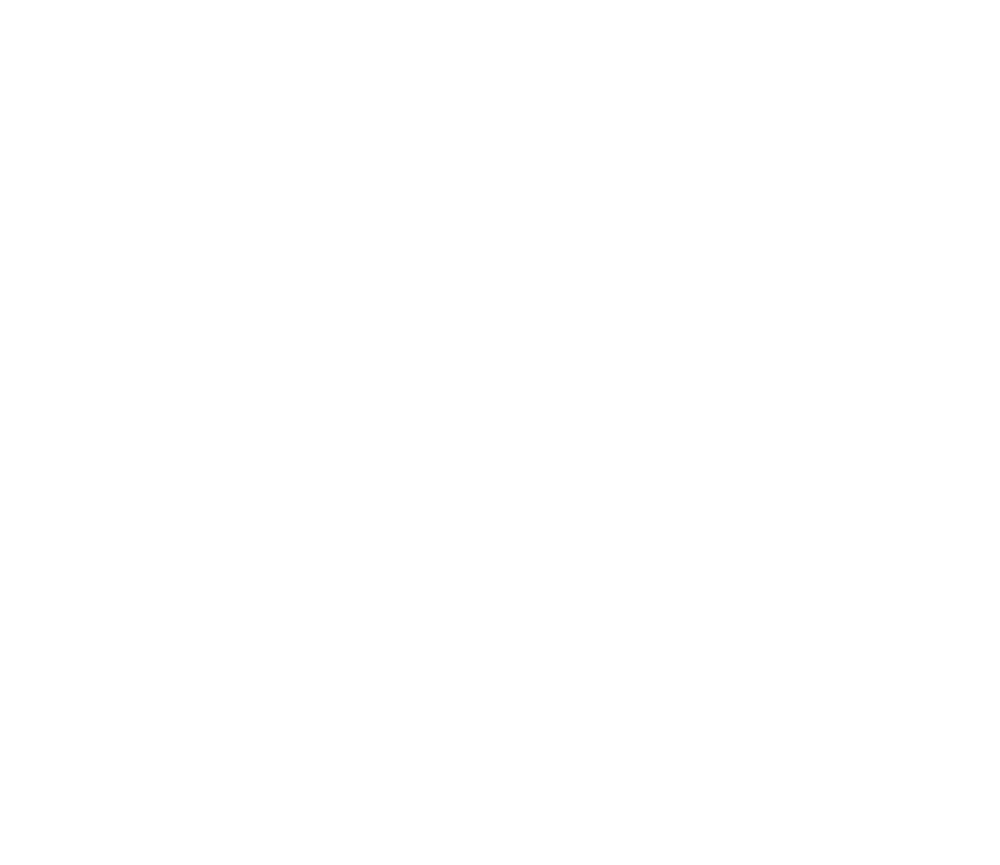 崔牧师的科学布道第5集
基督徒必须放弃进化论
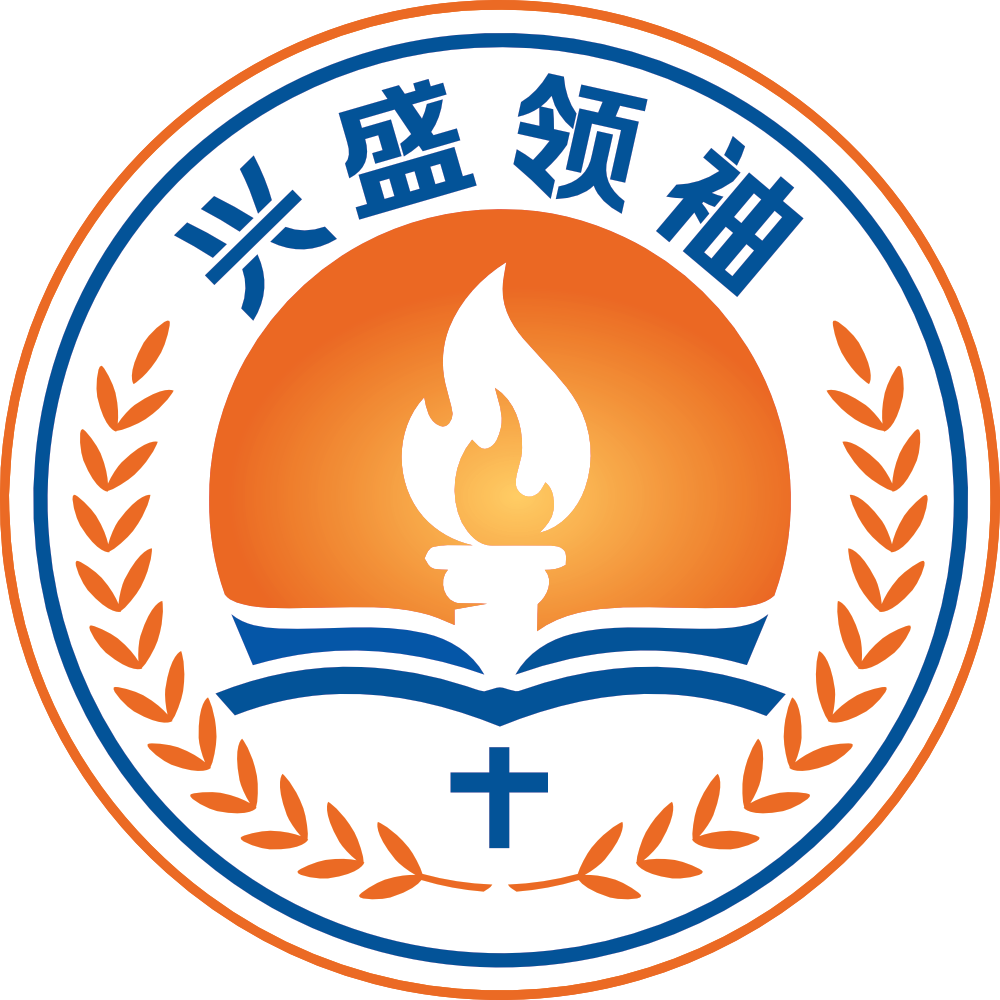 基督徒必须放弃进化论--为什么？
1. 所有非神论的概念都基于进化论，例如人文主义（详见人文主义宣言），和共产主义。因为，所有共产主义的创始人，如恩格斯，马克思，列宁，斯大林，毛泽东等都是无神论者。社会主义是共产主义的后裔。
2. 两百多年来，进化论一直在震动圣经的基础。三千多年, 从摩西到19世纪, 几乎所有的犹太人和基督徒都相信圣经的基础。这些基础包括上帝六天的创造，地球的年龄是六千年和全世界的洪水。
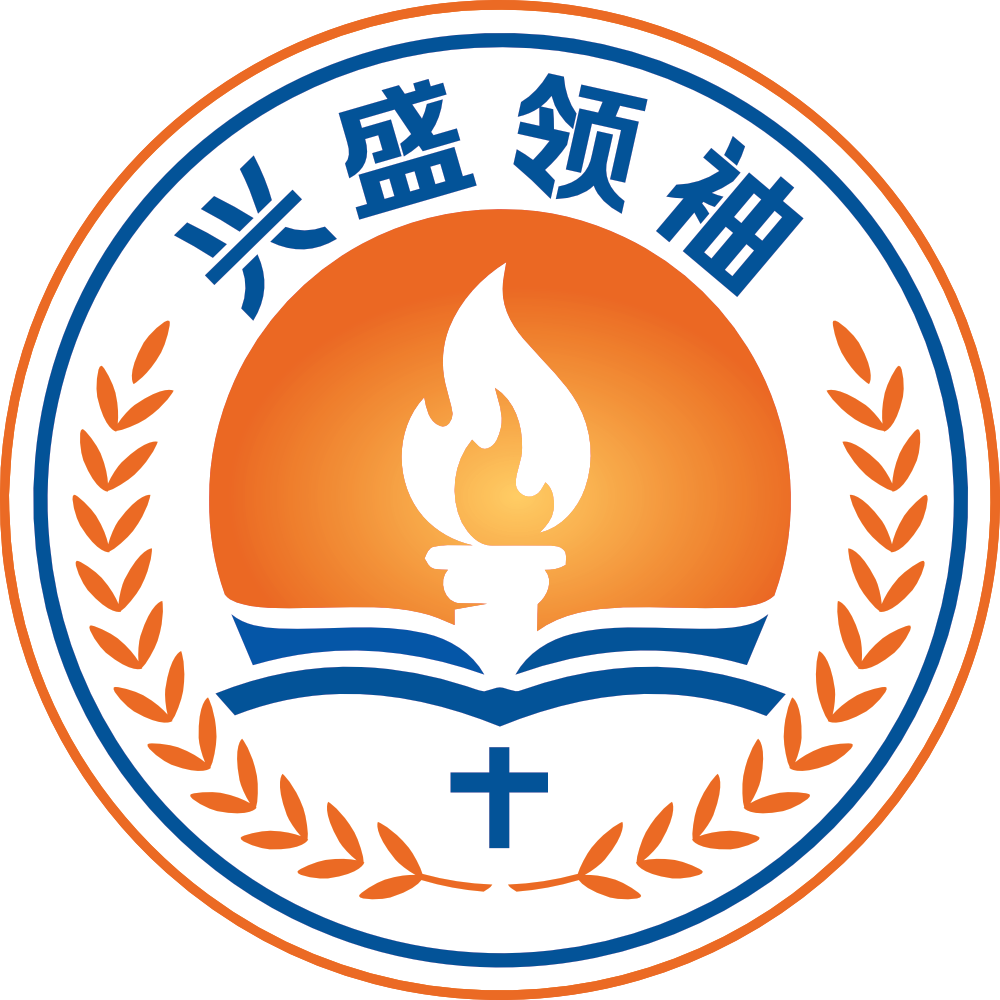 基督徒必须放弃进化论--为什么？
3. 超过一半的主流基督教教会的年轻人，进入了大学后，就离开了他们的教会。这个令人遗憾的事实应该让沉睡的基督徒醒悟过来, 举起你的属灵武器--圣经！
什么是进化论？进化论是源自希腊哲学家的古老概念，但它是由查尔斯达尔文在19世纪传播的。进化论几乎渗透到学术领域的所有分支。它主张现在是过去的关键，从生物学，地质学和天文学。一切的起源都来自没有上帝。这是非有神论的想法。
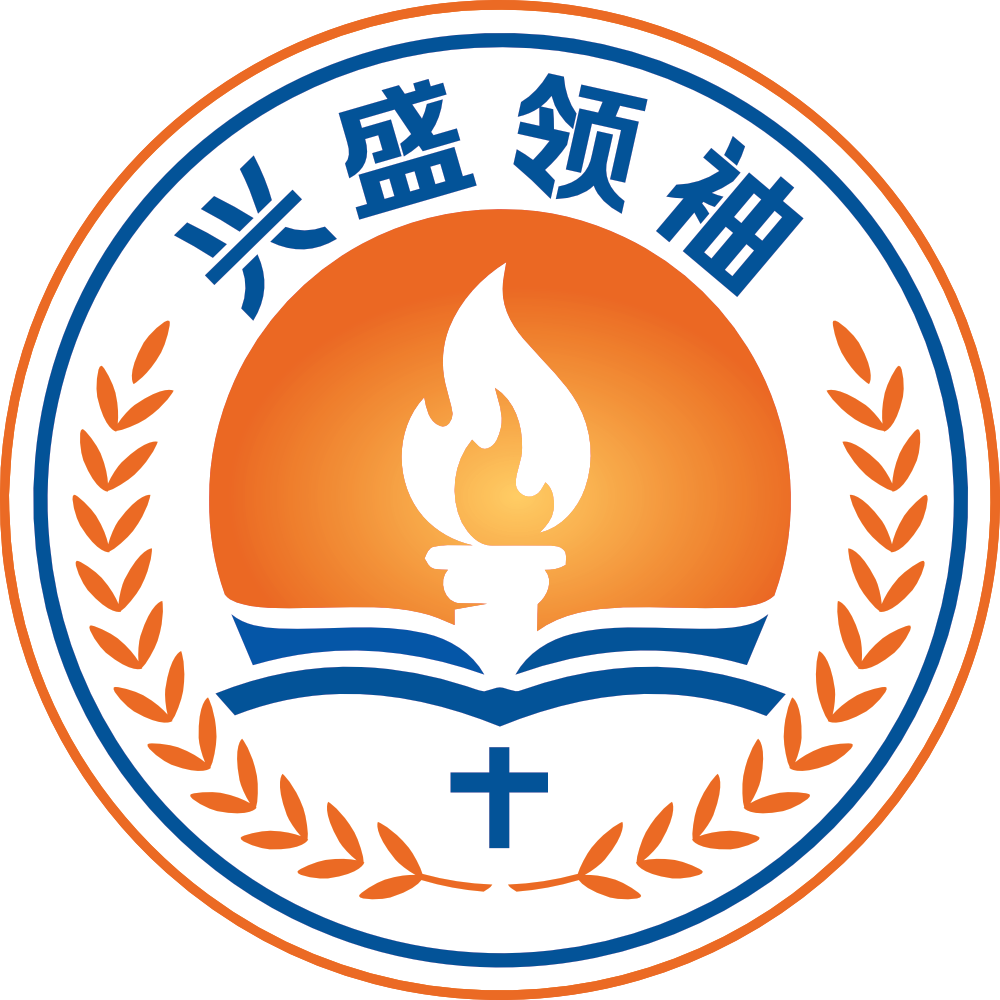 生物进化吗？
在寒武纪的爆炸中，所有35门类的植物和动物的门突然出现。
2. 没有半猫和半狗。 生物中间体不存在。
3. 遗传是通过亲代细胞而不是DNA进行的，尽管DNA为后代提供了亲本特征。
4.  自然选择不会产生新的物种。 它只是保留现有物种。
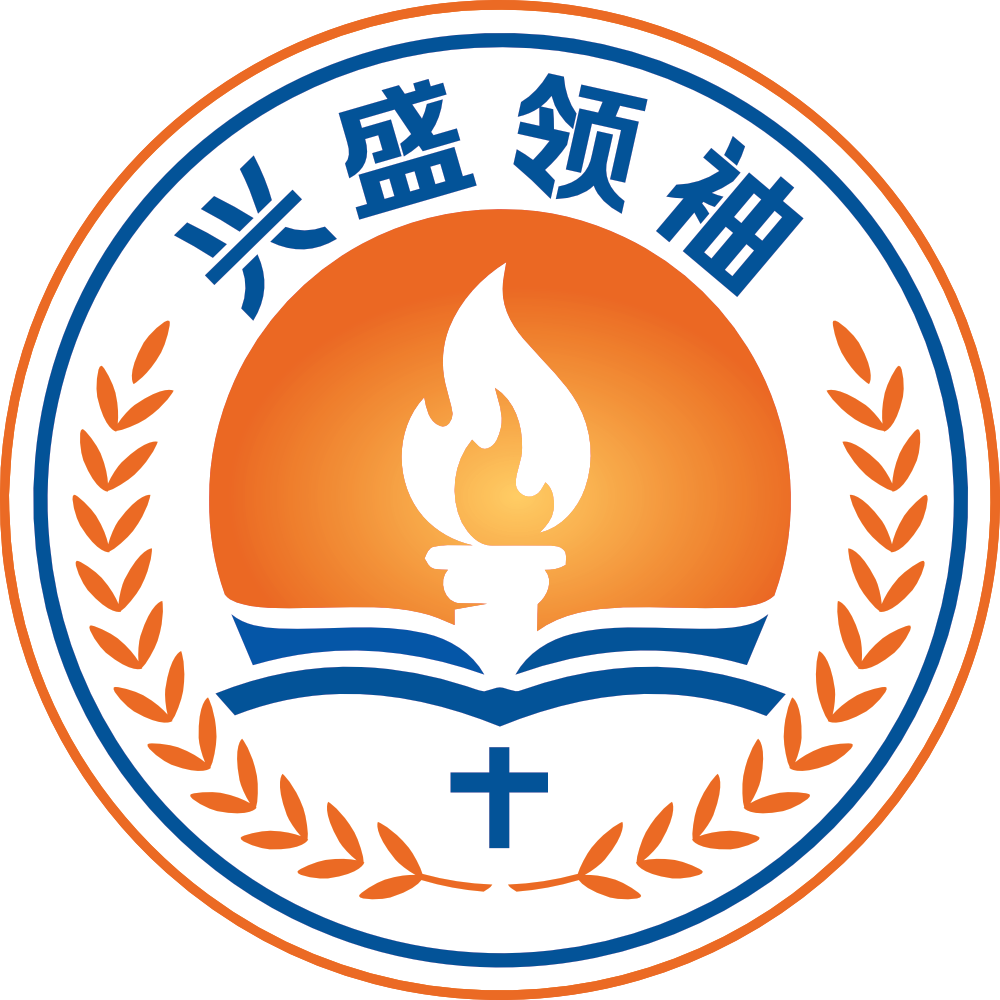 生物进化吗？
5. 植物和动物的所有线粒体DNA都表明它们起源于大约6500年前。 这与圣经时间表一致。
6. 生命中的所有机制都涉及不可简化的复杂性原则。 任何缺失的部分都会使机制失效（参见迈克尔贝赫的达尔文的黑盒子。）
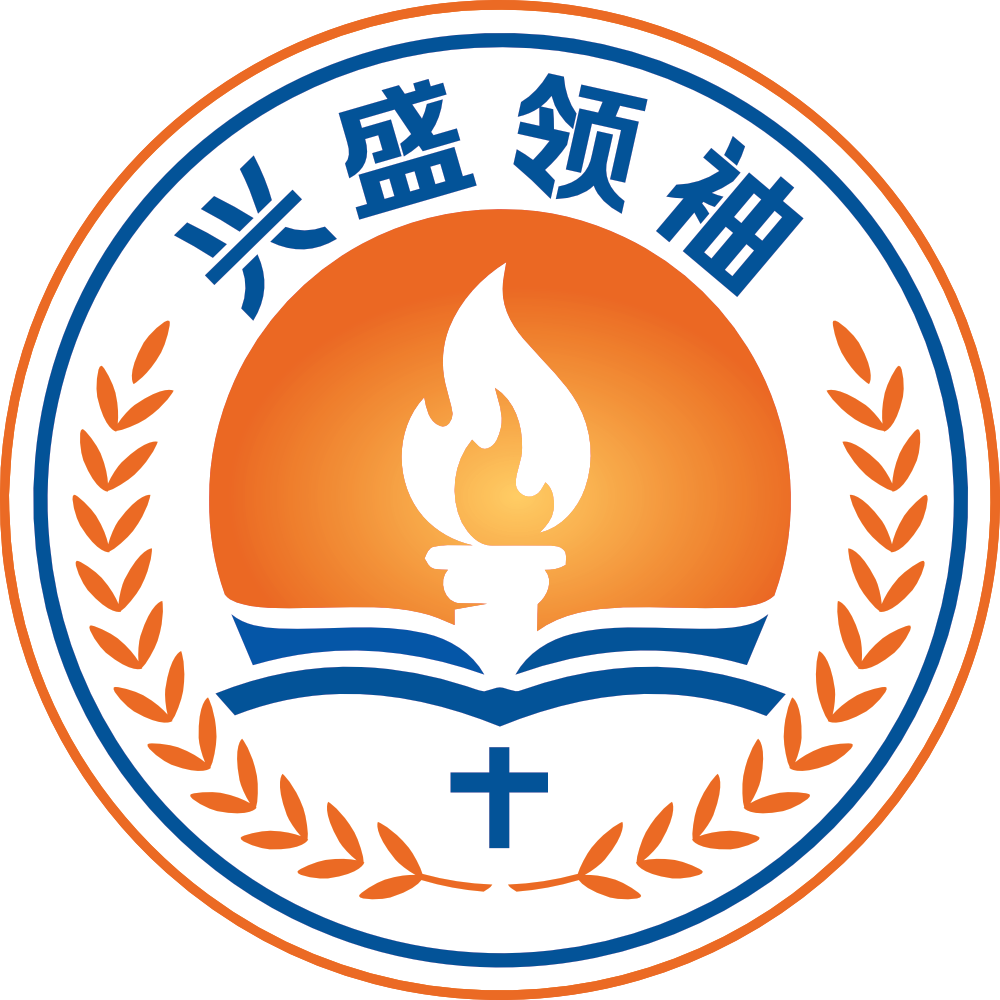 地质进化吗？
1. 我们在地球上找不到完整的地质柱。 最好的例子是亚利桑那州的大峡谷，大约有48％的地层失踪。
2. 地层连续沉积，层间没有任何侵蚀痕迹。
3. 大多数地层都有海洋和动物化石。 全球洪水是一个更好的解释。
4. 在诺亚洪水之后，当岩层仍然柔软时，岩石的折叠更有可能。
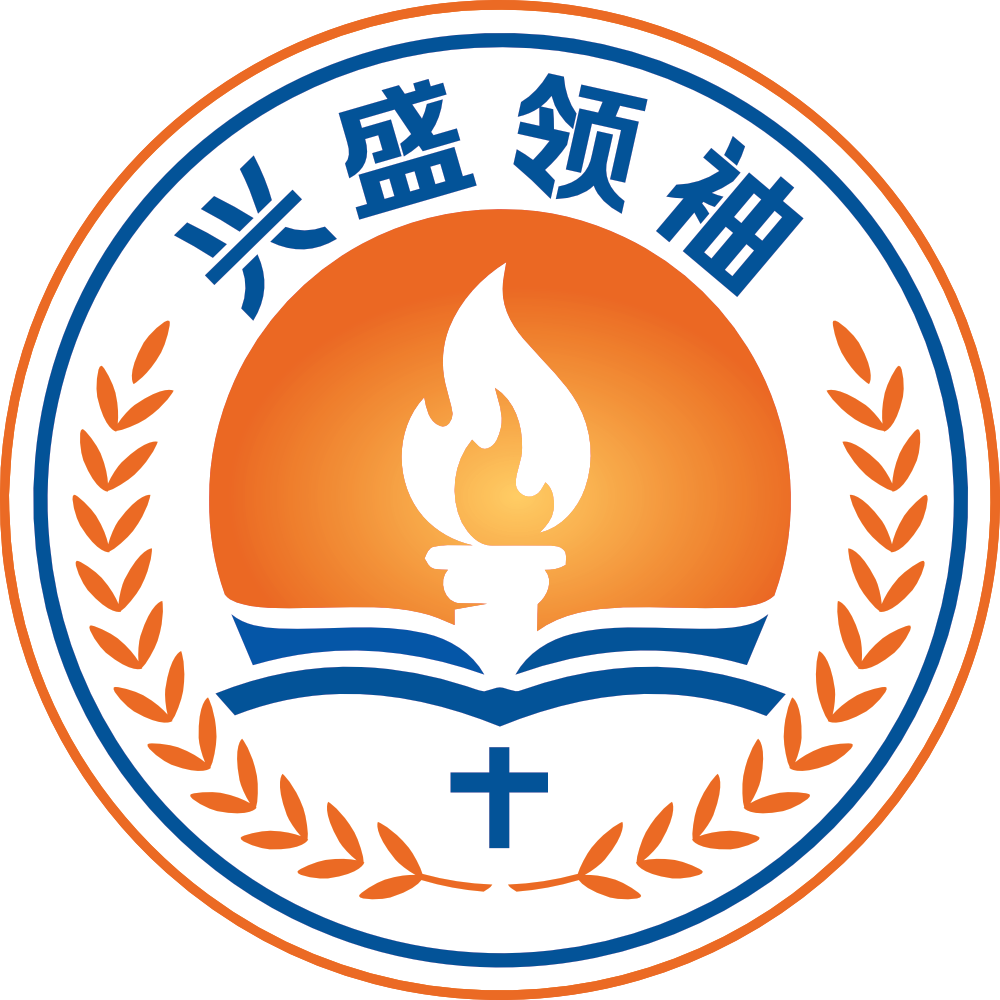 地质进化吗？
5. 所有测定岩石年龄的方法都必须具有无法验证的假设。
6.  迄今为止，有100多种方法可以计算地球和太阳系的年龄。 只有大约六种方法表明数十亿年，而所有其他方法表明年龄少于一亿年, 超过30种方法表明地球年龄为数千年。 如果时间跨度很短，所需要的假设更可靠和更真实。 在长的时期内，这些假设不太可靠和不真实。 因此,短的年龄比长的年龄更可靠更可信。
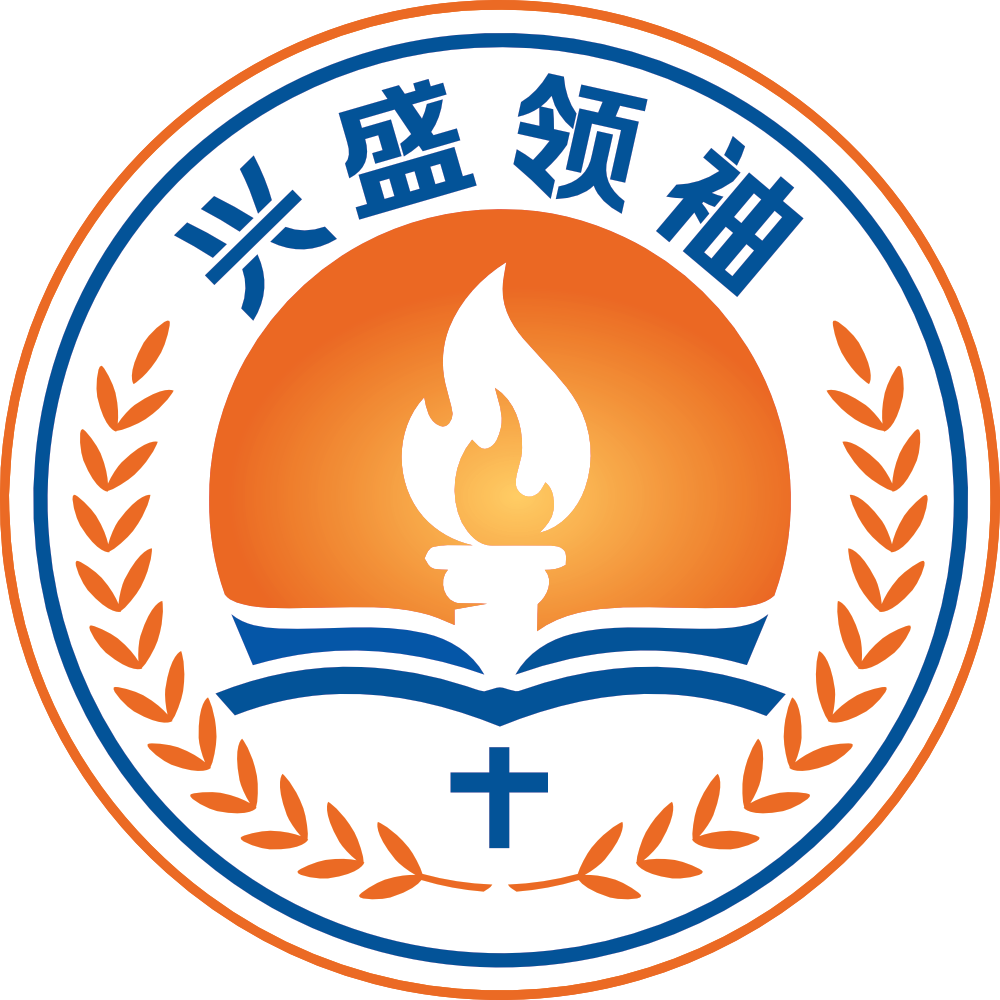 天文演化吗？
1. 着名的斯蒂芬霍金不知道恒星的形成。如果他不知道恒星的形成，他怎么知道由数十亿颗恒星组成的星系的形成？他怎么能声称他知道由数十亿个星系组成的宇宙起源？
2. 爱因斯坦的广义相对论的场方程可以通过使用不同的假设来解决。 卡尔施瓦兹希尔德得到了黑洞。 乔治·勒梅特得到到大爆炸，罗素.汉弗莱斯得到了白洞。这些物理学家都使用了相同的爱因斯坦广义相对论的场方程。
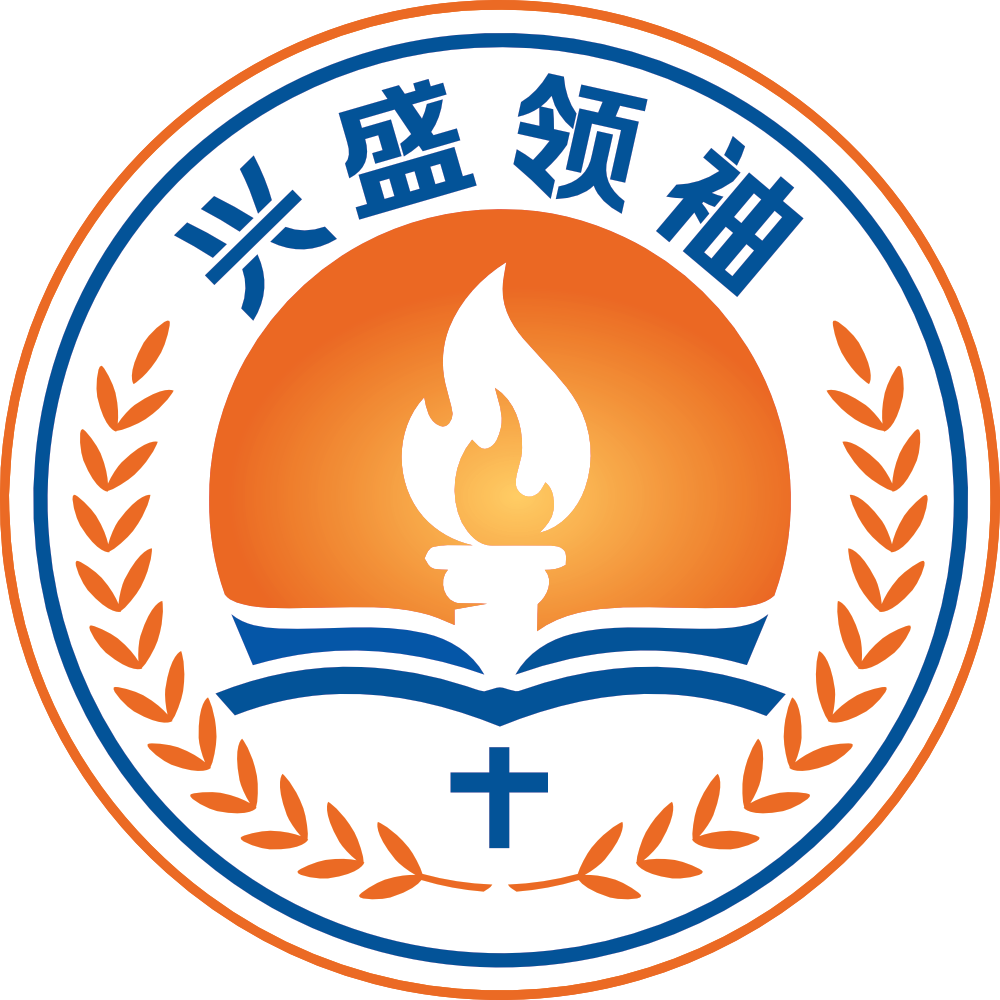 天文演化吗？
3. 犹太物理学家卡梅利的宇宙学相对论消除了暗物质和暗能量，而大爆炸只能看到百分之五的宇宙物质。
4. 利用爱因斯坦的时间膨胀，哈特奈特在上帝创造的第四天放慢了地球的时钟。数学允许宇宙在大约十天内扩展到当前大小。可以使用高等数学来建议创世纪的上帝六日的创造。
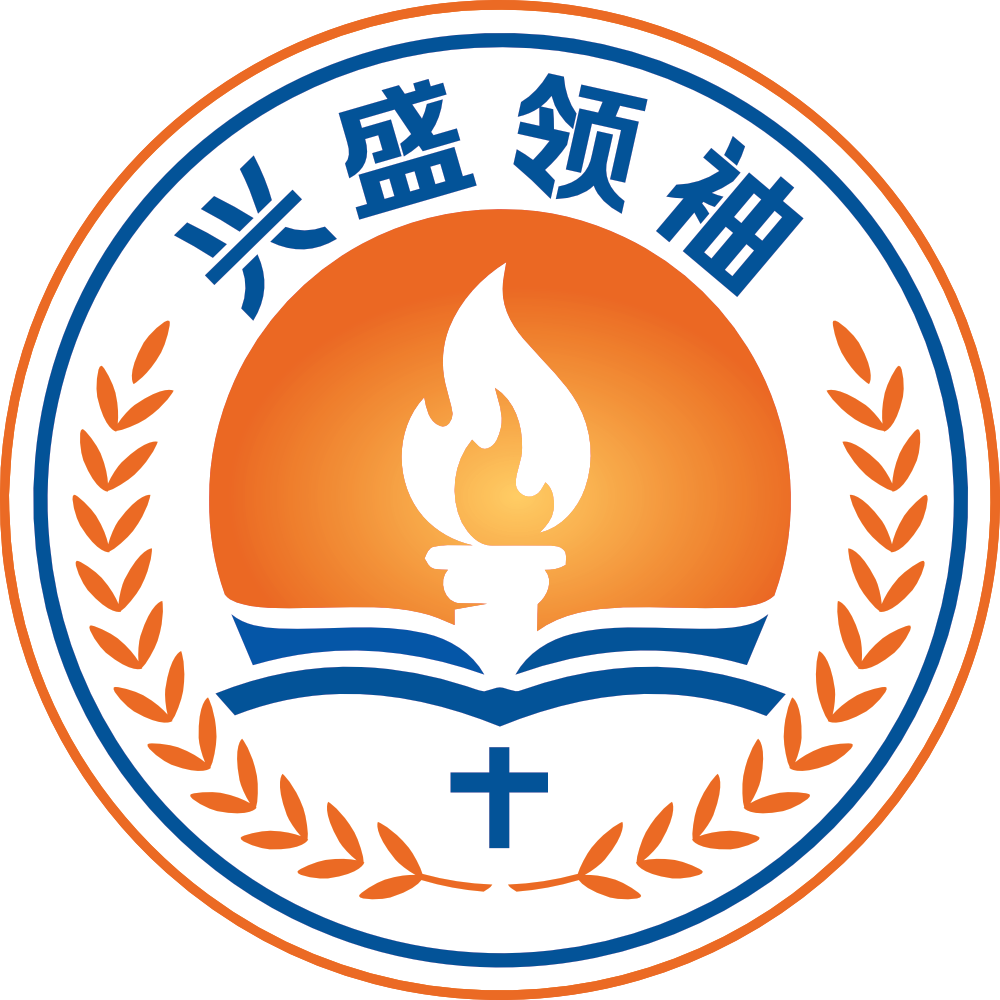 可以从多个网站获得大量信息
以上所有内容都有几个网站, 你可以找到成千上万篇文章的支持，例如Creation.com，AnswersInGenesis.org和icr.org。建议读者查阅这些网站了解详情。
 “因 为 六 日 之 内 ， 耶 和 华 造 天 、 地 、 海 ， 和 其 中 的 万 物 ， 第 七 日 便 安 息 ， 所 以 耶 和 华 赐 福 与 安 息 日 ， 定 为 圣 日 。” 出埃及记 20:11
 我们必须回归创造主和主耶稣基督一切荣耀。
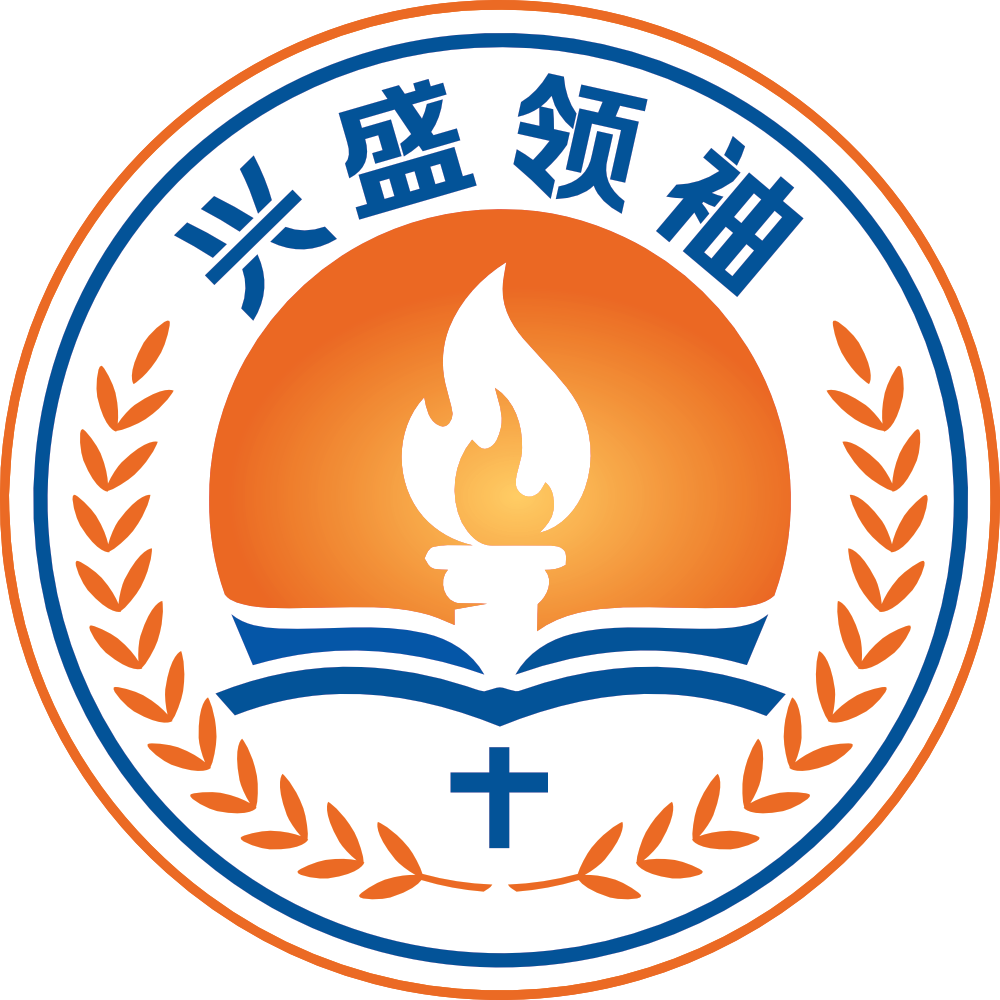 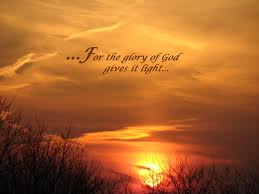 Gloria Deo 愿荣耀归上帝
10/6/2021
11
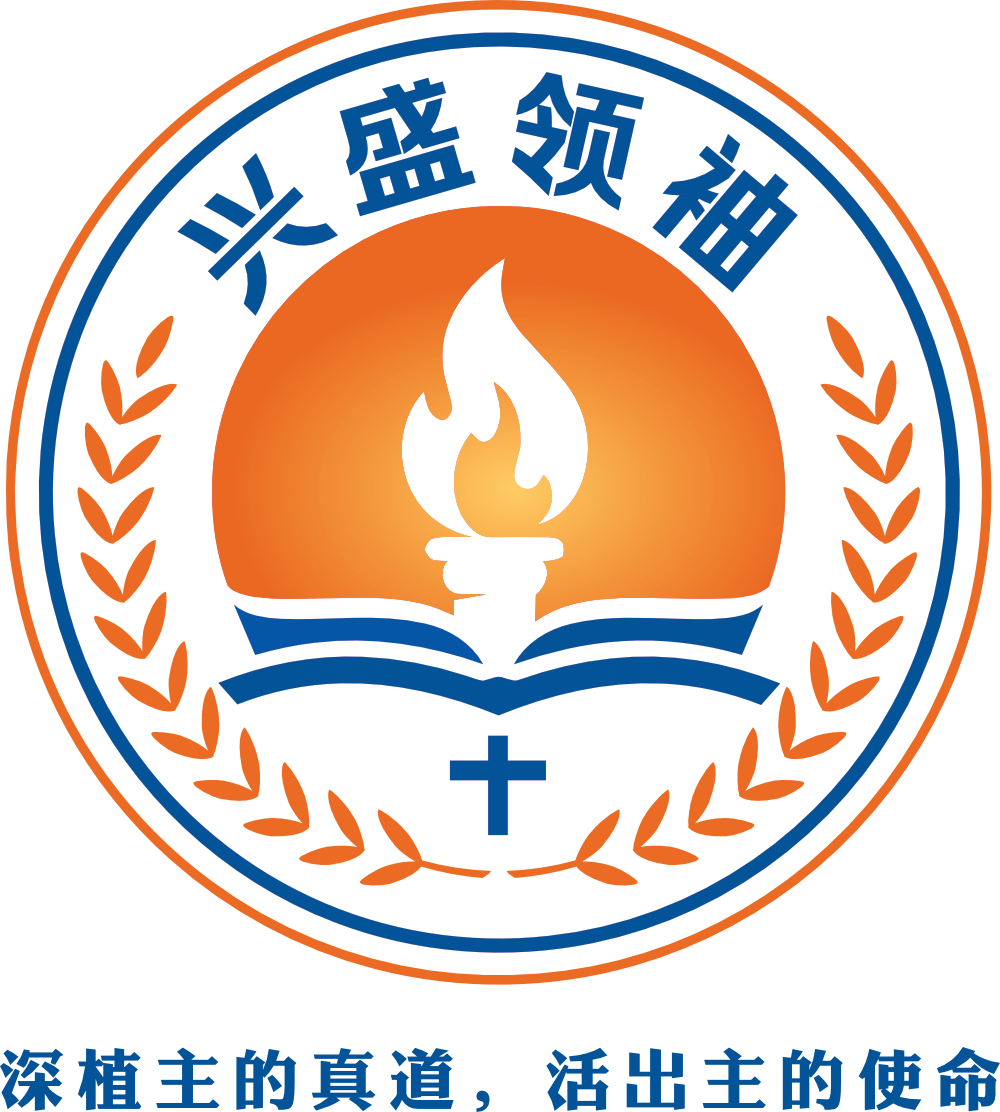